Interactive Machine Learning: Challenges, Methods and Applications
Ashish Kapoor
Researcher
Microsoft Research, Redmond
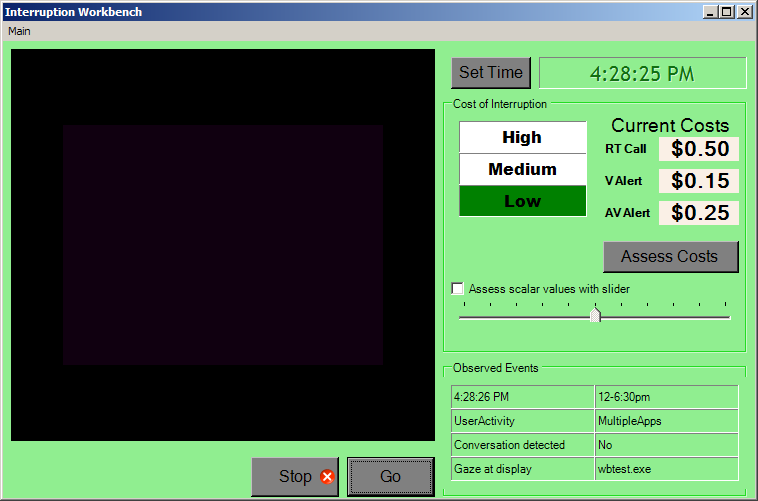 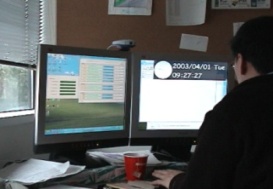 Machine Learning for Adaptive User Models
Key Challenge: Acquiring labeled cases, Dynamic contexts
e.g., User intentions, needs, preferences, cognitive states
Approach 1: Offline bulk assessment 
Interruption Workbench                   Outlook  Mobile Manager
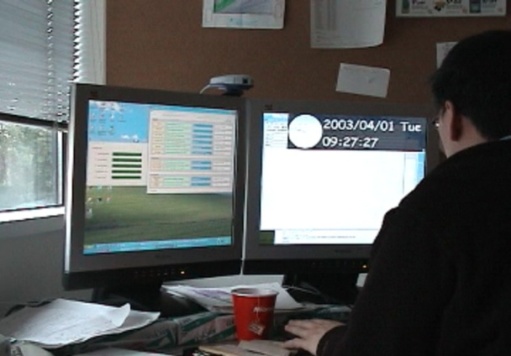 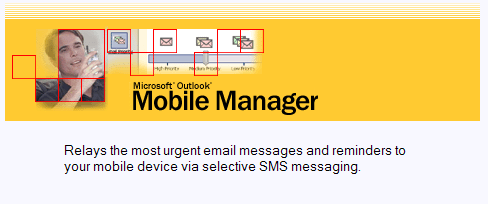 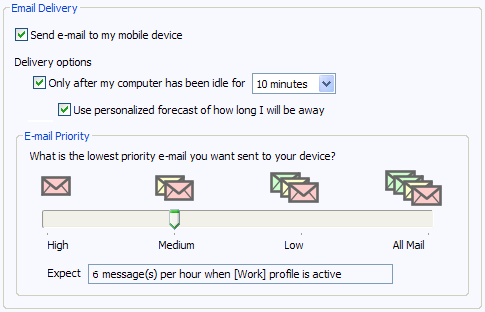 Machine Learning for Adaptive User Models
Approach 2: In-stream supervision
Cases labeled implicitly by watching activity
Lookout                                        Priorities
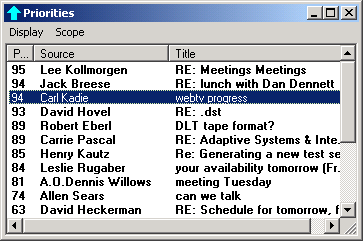 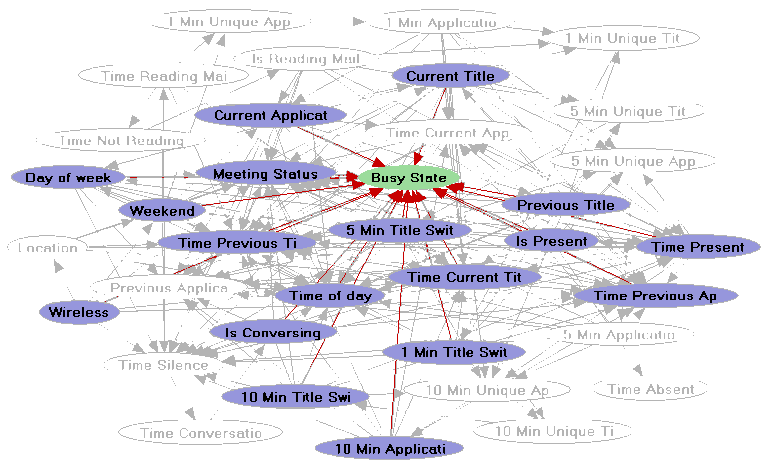 Machine Learning for Adaptive User Models
Approach 3: Experience sampling
Probe in real time
e.g. BusyBody (CSCW 2004)
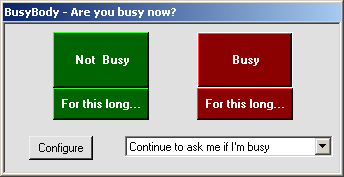 Traditional Machine Learning Systems
Misclassification Cost
Cost =
Our Aim
Goal: Maximize Accuracy with Minimum Effort
Decision theoretic perspective on learning:

Value of Information  =  Reduction in Expected Cost
Decision Theoretic Selective Supervision
Misclassification
 Cost
+  Cost to Obtain Labeled Training Data
Label Cost
ESM and Active Learning
Stream Based
(Online ESM)
Pool Based
(Offline ESM)
Pool of Data
Stream of Data
Current 
Data
User 
Provides
a Label
User 
Provides
a Label
?
Training
Training
Active Set
Active Learning
Heuristic
Active Learning
Heuristic
Classifier
Classifier
User
User
Decisions about querying humans / oracle
?
Towards Lifelong Learning
Develop dynamic learning systems that adapt to people and context over time
to
Current 
Data
Value of Information Computations
Context Buffer
Cache
Active Set
Adaptive Classifiers to Handle Dynamic Context
Time
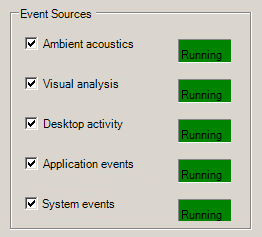 BusyBody:   Learning When to Interrupt
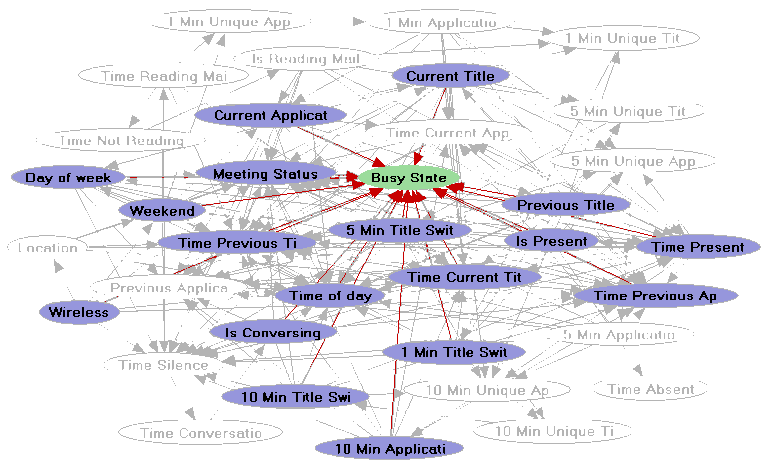 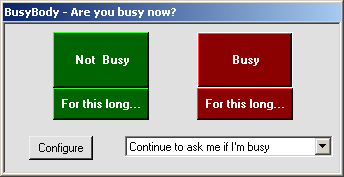 Manager Data:
   DT-dyna = 68.29% (35 Probes)
    DT =  66.19% (109 Probes)
    Random = 57.75% (50 Probes)
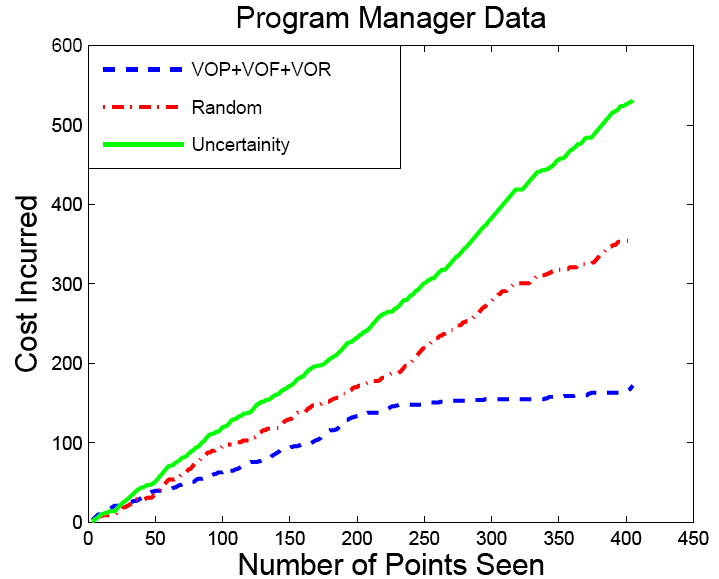 DT-dyna
Uncertainty
Kapoor & Horvitz UAI 2007
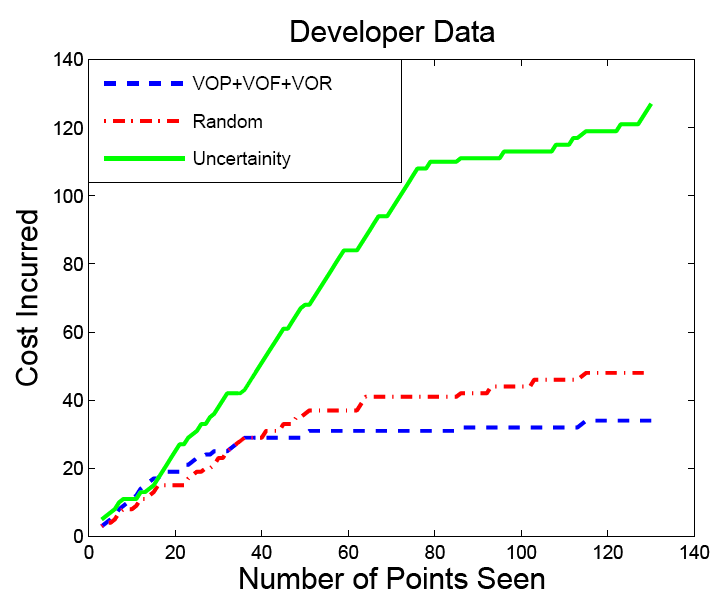 DT-dyna
Uncertainty
Uncertainty
Developer Data:
   DT-dyna = 85.59% (12 Probes)
    DT = 89.01% (39 Probes)
    Random = 78.69% (8 Probes)
VPriorities
Voicemail Management Systems
Provide tags / classification / summarization
Very hard to build a system that would work out of the box
Need personalized training
Dynamic context as preferences might change with time

Our approach:
User driven 
Guide the user instead of actively probing
VOP / VOF / VOR provides a nice way to replace an out-of-box model with a more personal one
VPriorities:   Classification of Voice Messages
Classify Voice Messages
Caller Knows Well? Yes / No 
Urgent / Non-Urgent
Bulk / Non-Bulk
Mobile / Non-Mobile
Other classes
Summarize 
Display on the Subject Line
Speech
Recognizer
(Keyword
Spotting)
Gaussian 
Process 
Classification
Pitch Tracker
(Syllable Rate,
Pauses etc)
Vmail
Classification
Result
Meta Data 
Extractor
(Date, Time,
Size etc)
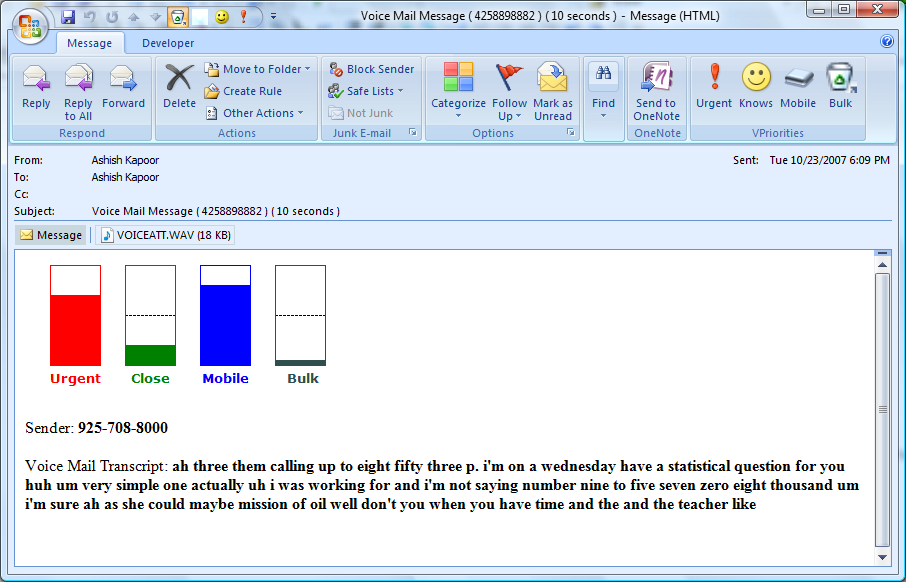 Vpriorities
Classification
Probabilities
Annotation
tool
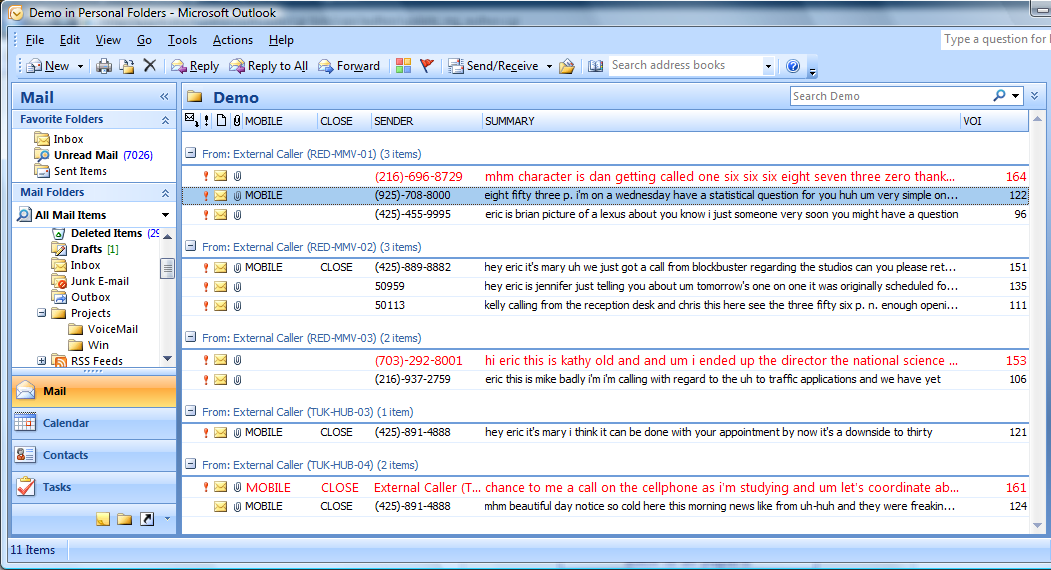 Random
Accuracy with 22 labels
Selective Supervision
Accuracy with 22 labels
67.8% using 635.0$
63.0% using 727.6$
53.2% using 913.0$
Knows Well? Yes / No    : 72.9% using 518.5$
Mobile / Not Mobile        : 66.9% using 632.2$
Urgent / Non-Urgent      : 53.2% using 899.5$
VPriorities:   Results
Knows Well / Does Not Know Well
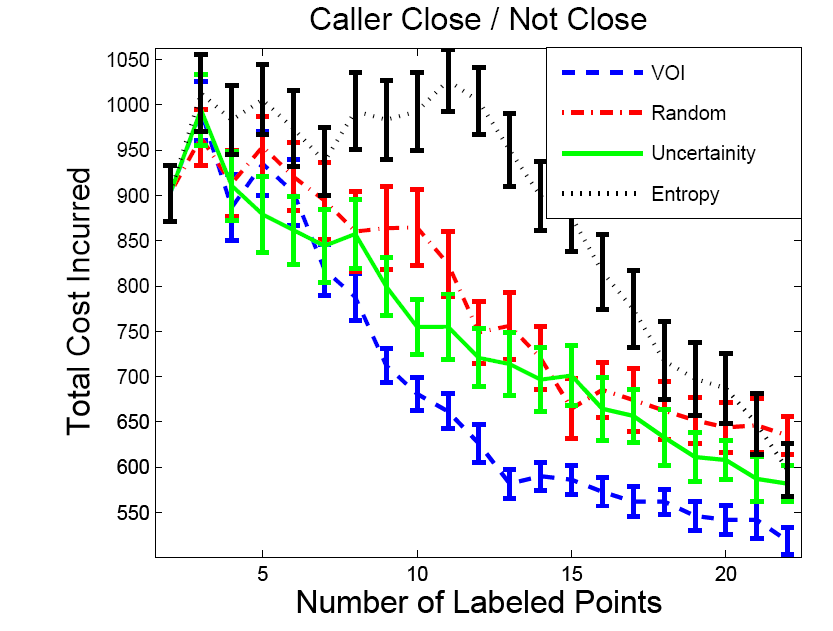 207 Voice Messages Collected over 
8 Months
 
Misclassification Cost = 10 USD 
Label Cost = 0.01 USD * Length
Extracted Features
max_dur_voice
min_dur_voice
mean_dur_voice
var_dur_voice
max_dur_sil
min_dur_sil
mean_dur_sil
var_dur_sil
max_dur_prod
min_dur_prod
mean_dur_prod
var_dur_prod
max_dur_pause
min_dur_pause
mean_dur_pause
var_dur_pause
max_delta_pit
min_del_pit
mean_del_pit
var_del_pit
syllable_rate
sil_rate
prod_rate
pause_rate
Prosodic 
Features
VPriorities:   Features
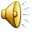 Well Acquainted
Not Urgent
Key Words
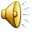 bye
five
from
mhm
right
seven
six
three
uh-huh
you
Unacquainted
Urgent
Meta Data
isExternal
isWeekend 
am_office
pm_office 
after_hrs
Size
length_VM
Top features for discriminating
knows well vs. does not know well
max_dur_voice
min_dur_voice
mean_dur_voice
var_dur_voice
max_dur_sil
min_dur_sil
mean_dur_sil
var_dur_sil
max_dur_prod
min_dur_prod
mean_dur_prod
var_dur_prod
max_dur_pause
min_dur_pause
mean_dur_pause
var_dur_pause
max_delta_pit
min_del_pit
mean_del_pit
var_del_pit
syllable_rate
silence_rate
prod_rate
pause_rate
Prosodic 
Features
VPriorities:   Results
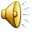 Well Acquainted
Not Urgent
Key Words
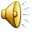 mhm
uh-huh
right
you
that
and
to
know
me
they
Unacquainted
Urgent
Meta Data
isExternal
isWeekend 
am_office
pm_office 
after_hrs
Size
length_VM
Top features for discriminating
knows well vs. does not know well
max_dur_voice
min_dur_voice
mean_dur_voice
var_dur_voice
max_dur_sil
min_dur_sil
mean_dur_sil
var_dur_sil
max_dur_prod
min_dur_prod
mean_dur_prod
var_dur_prod
max_dur_pause
min_dur_pause
mean_dur_pause
var_dur_pause
max_delta_pit
min_del_pit
mean_del_pit
var_del_pit
syllable_rate
sil_rate
prod_rate
pause_rate
Prosodic 
Features
VPriorities:   Results
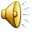 Well Acquainted
Not Urgent
Key Words
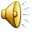 five
six
three
bye
seven
from
you
four
go
zero
Unacquainted
Urgent
Meta Data
isExternal
isWeekend 
am_office
pm_office 
after_hrs
Size
length_VM
Active Learning for Object Categorization
Choose best training examples to learn object recognition models
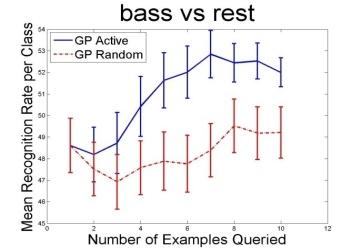 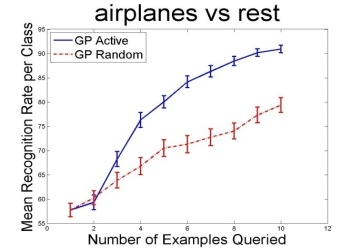 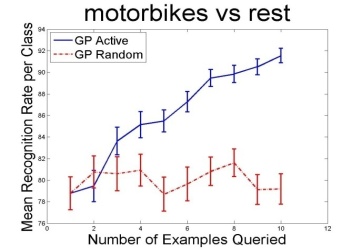 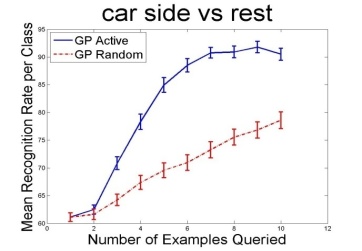 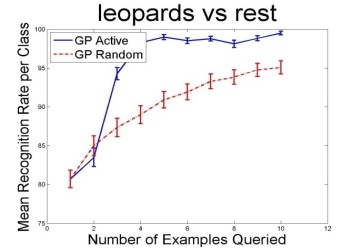 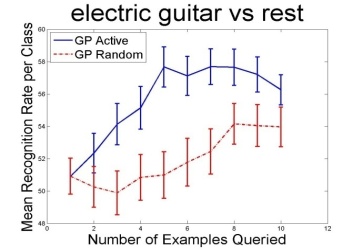 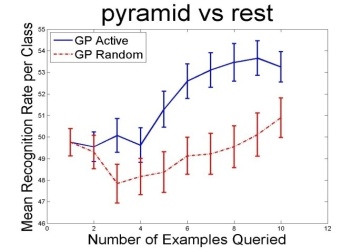 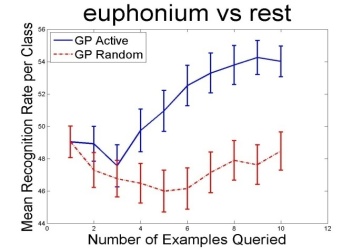 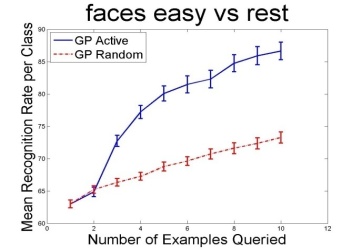 Joint work with: K. Grauman (UT Austin), R. Urtasun (MIT) and T. Darrell (MIT)
Appeared in: ICCV 2007
Interactive Concept Learning
Problem:
Keyword-based image search insufficient for finding images

Our Solution: 
User defines visual rules by examples
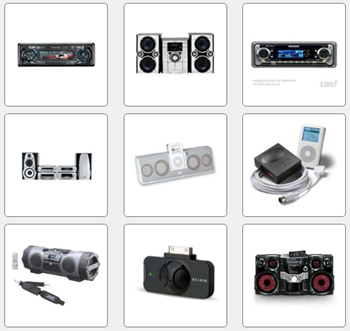 Joint work with: J. Fogarty (UW) and D. Tan (VIBE) and S. Winder (IVM)
Appeared in: CHI 2008
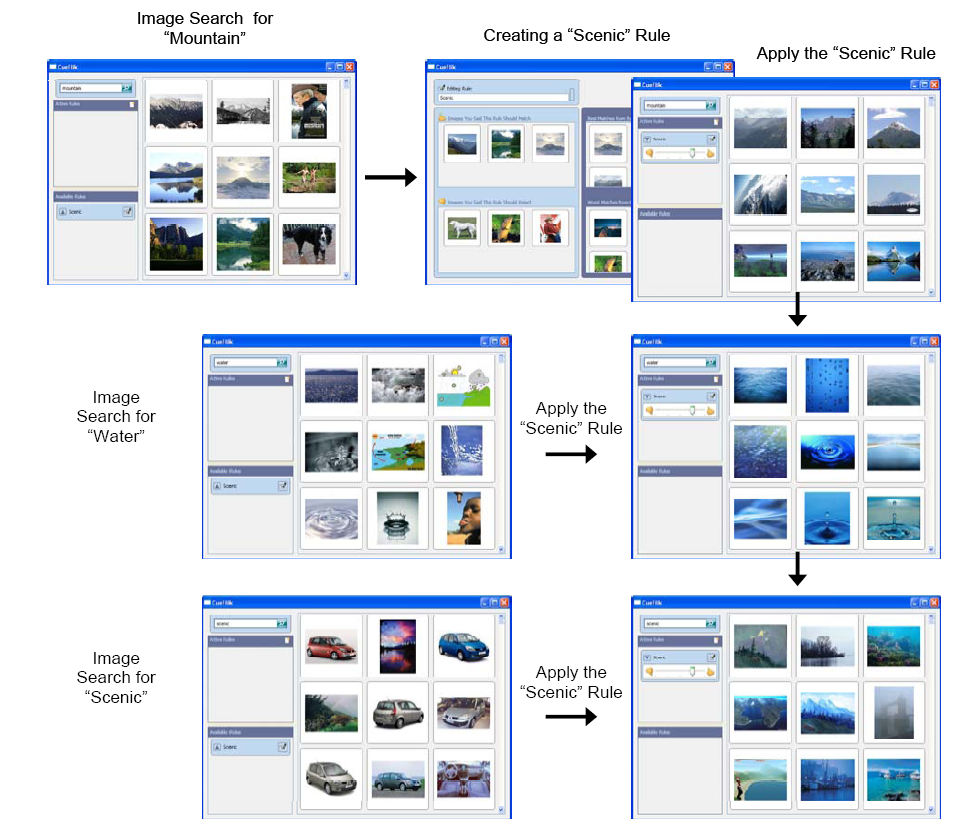 CueFlik:   Learning a concept
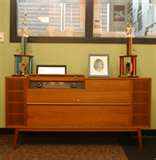 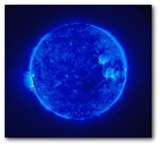 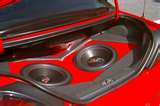 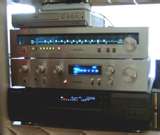 Product Photo
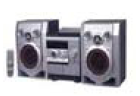 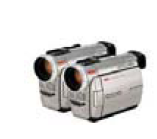 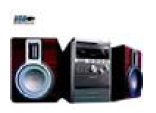 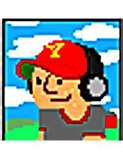 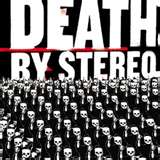 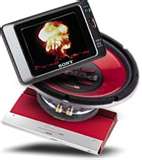 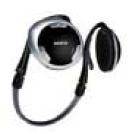 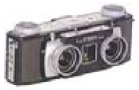 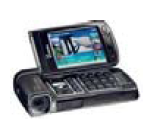 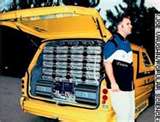 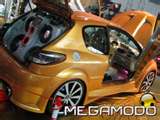 Learning a concept Learning a distance metric
CueFlik:   Learning a concept
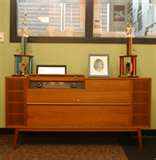 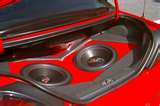 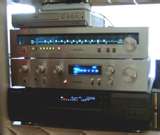 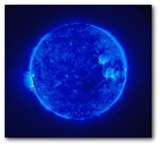 Product Photo
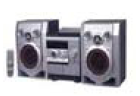 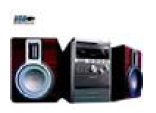 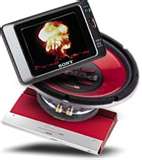 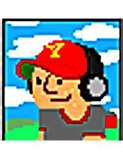 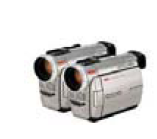 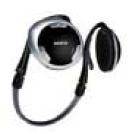 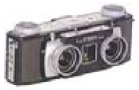 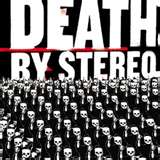 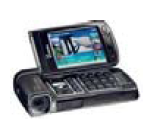 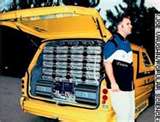 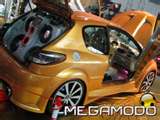 Learning a concept Learning a distance metric
Convex function, fast minimization
Sample Results
Learning the concept “product photo”
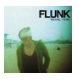 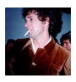 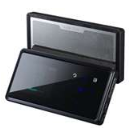 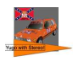 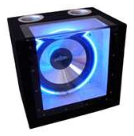 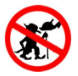 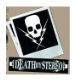 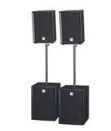 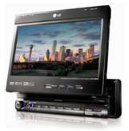 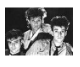 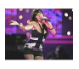 Positive examples provided by the user
Negative examples provided by the user
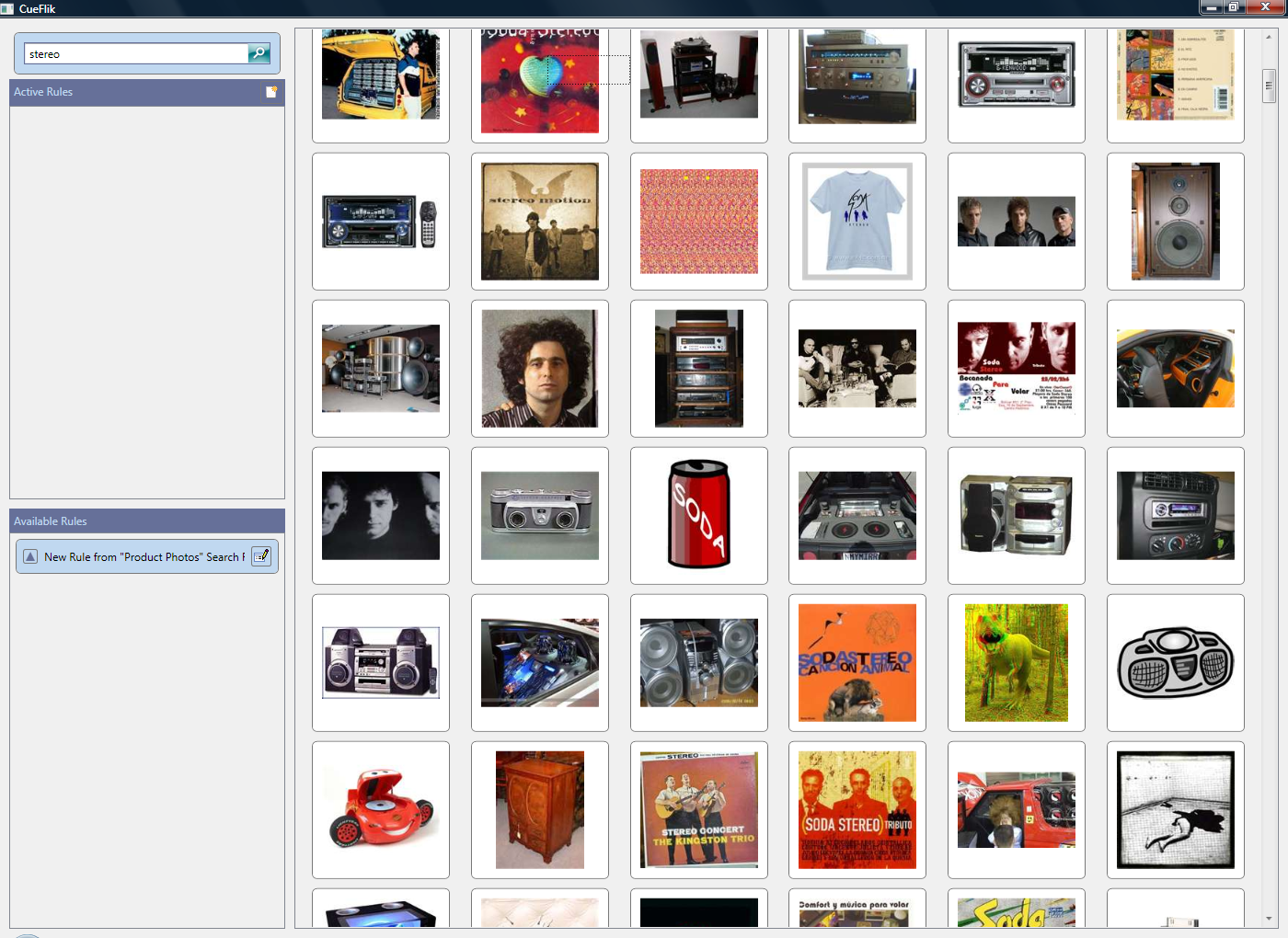 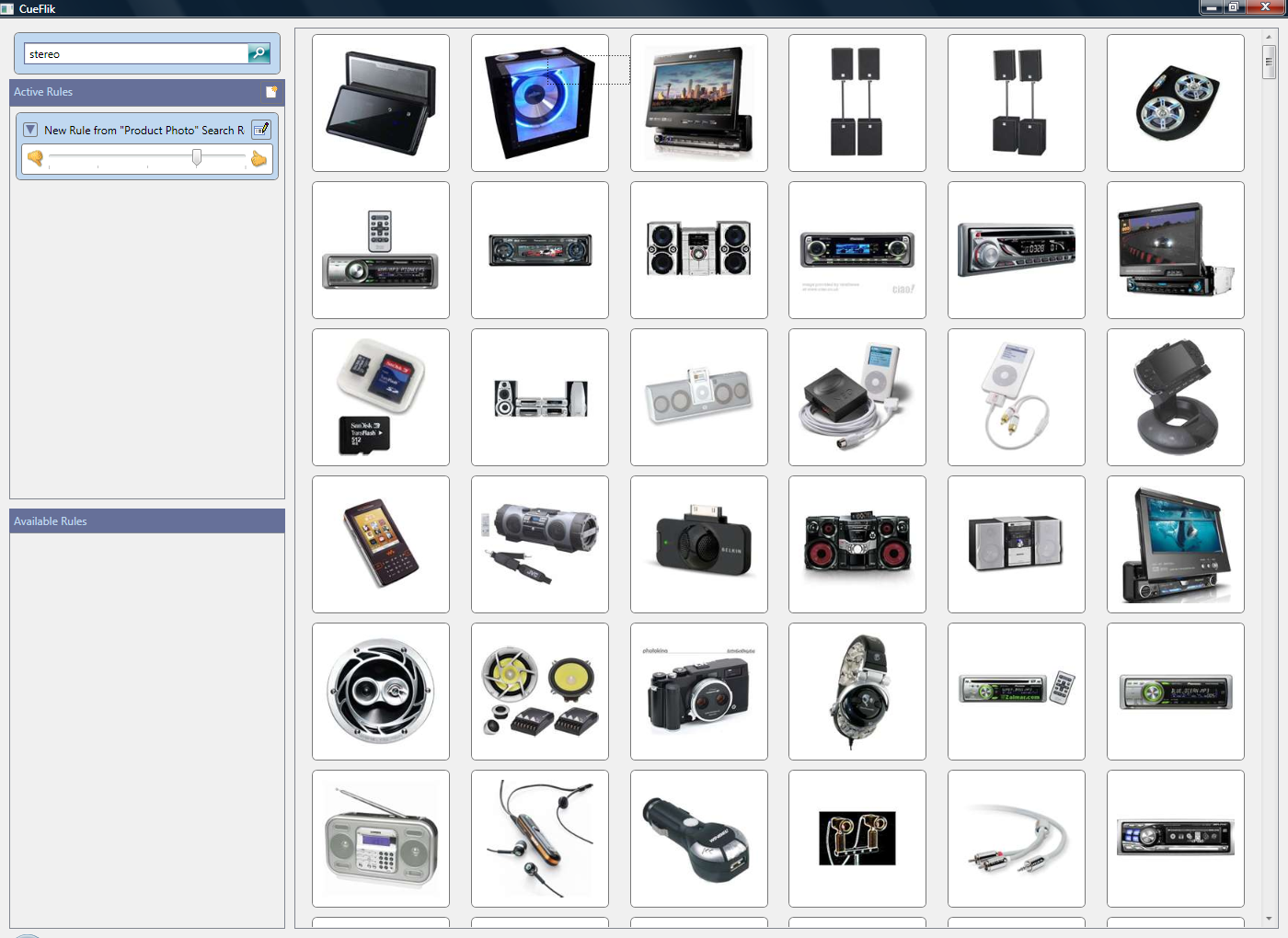 Results: Applying learnt concept “product photo”
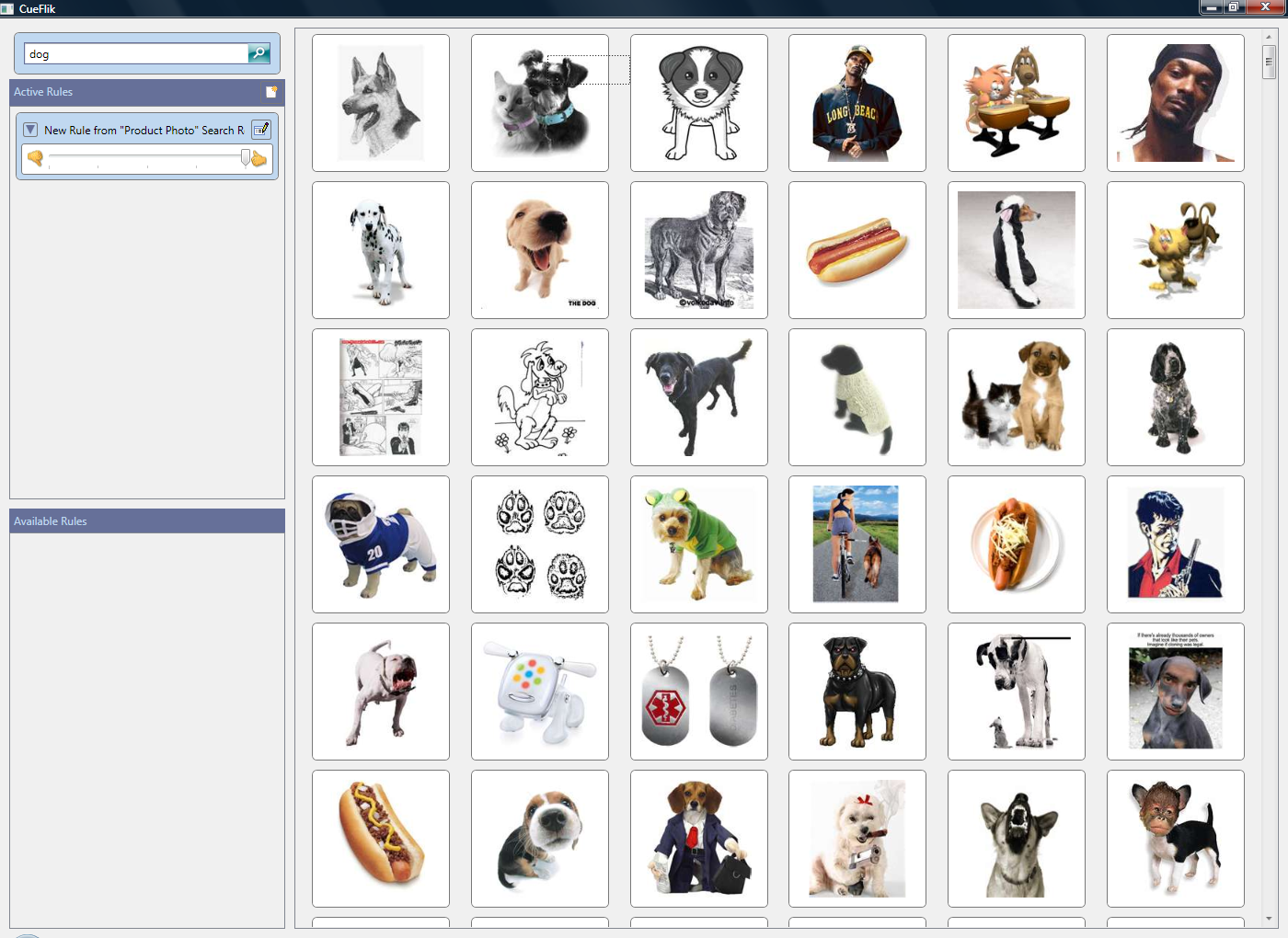 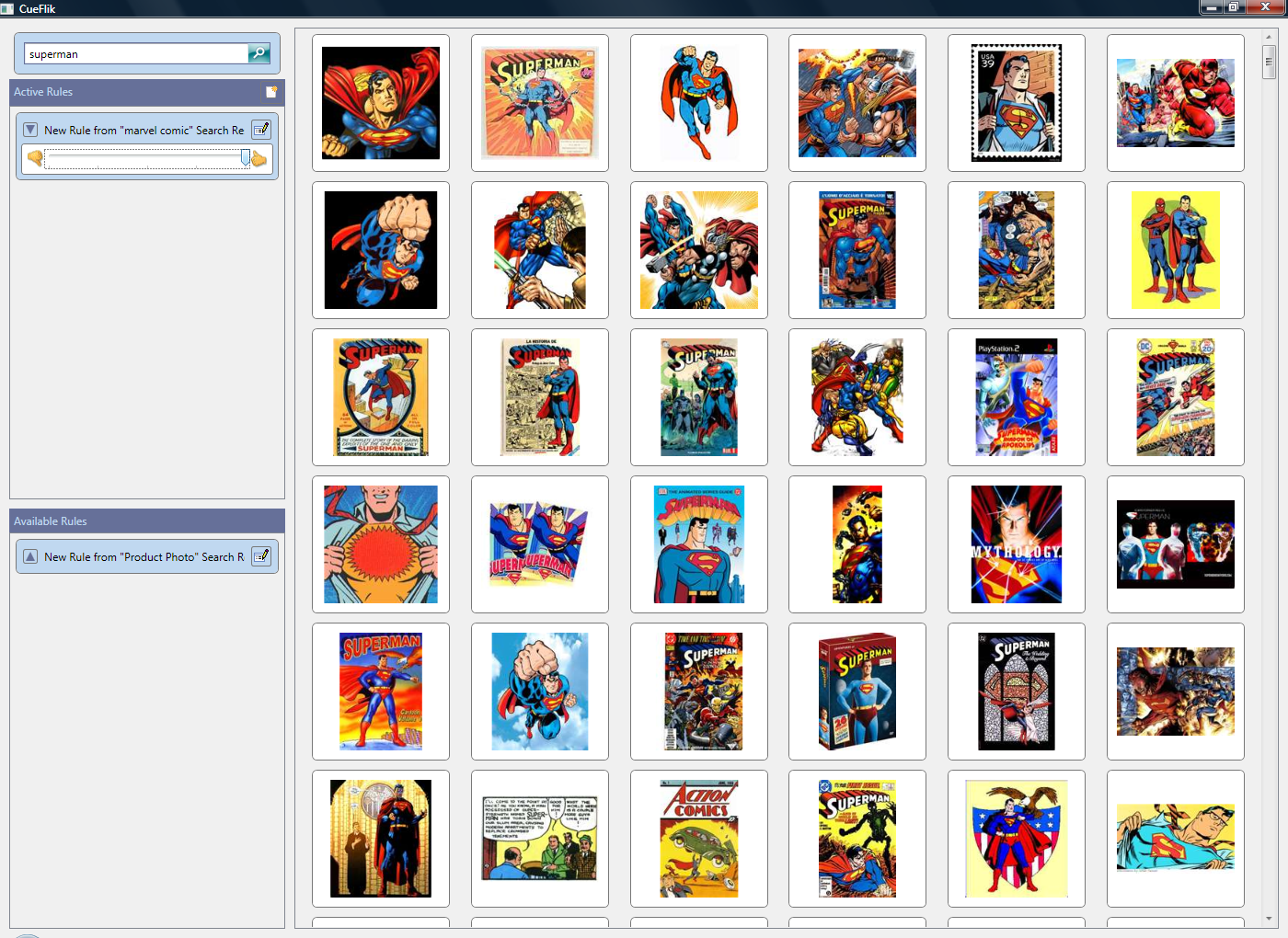 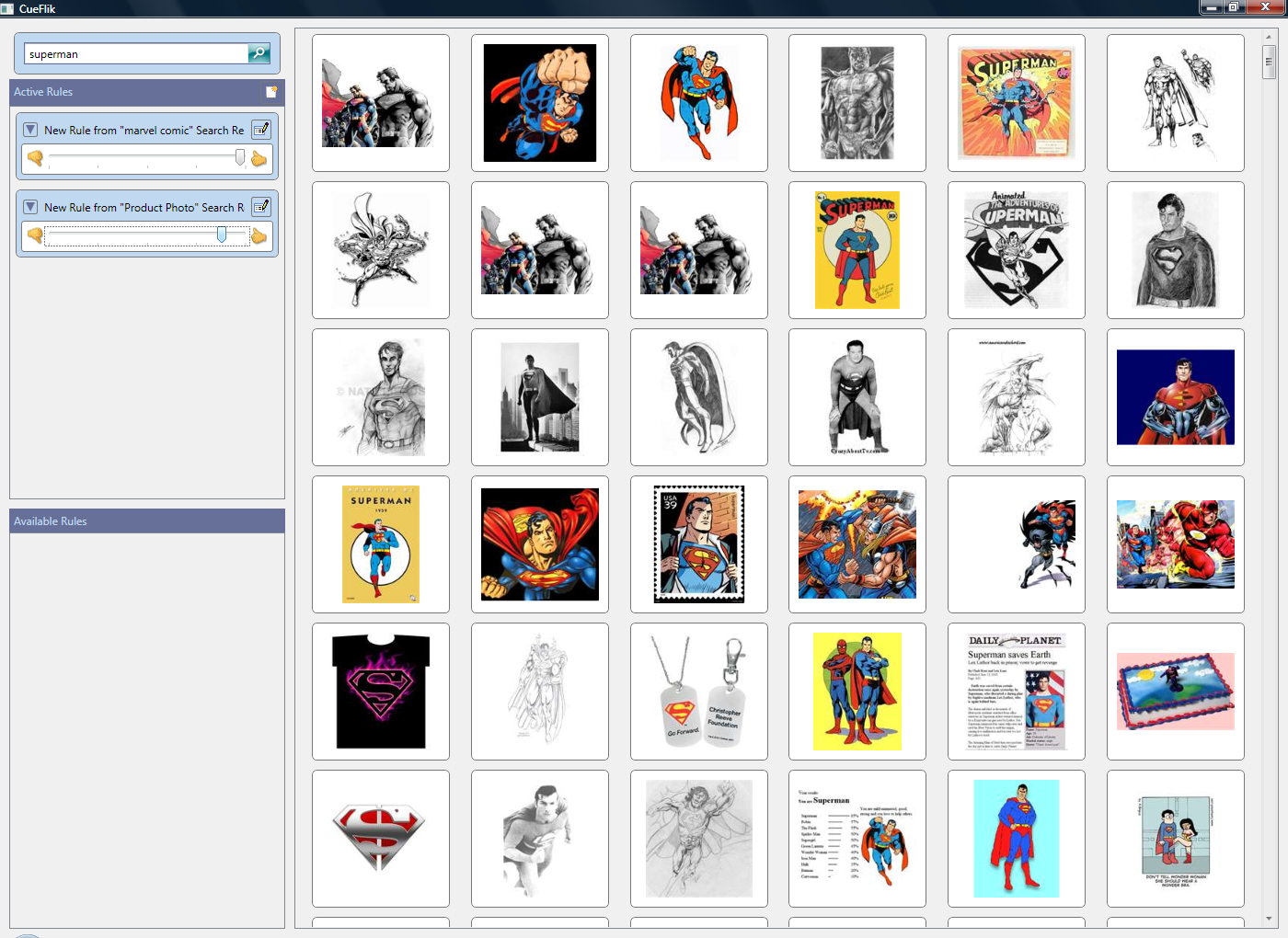 Computer Vision + BCI
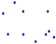 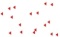 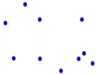 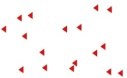 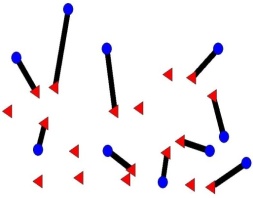 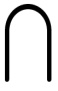 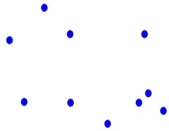 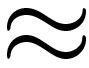 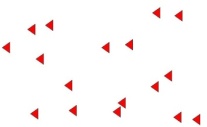 +
Better objects recognition models
Computer vision based processing
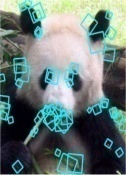 optimal partial matching between sets of features
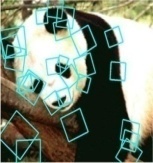 Processing by human brain
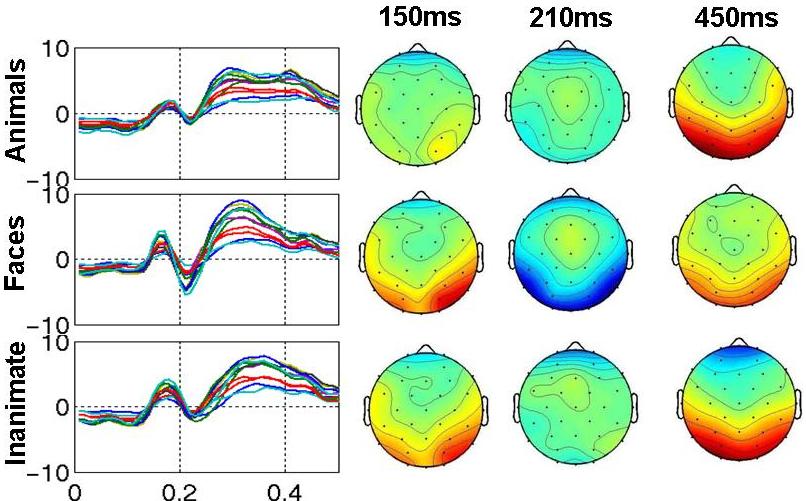 Combination based  on Kernel Alignment (fast, convex optimization)
Joint work with: P. Shenoy (UW) and D. Tan (VIBE)
CVPR 2008
Computer Vision + BCI
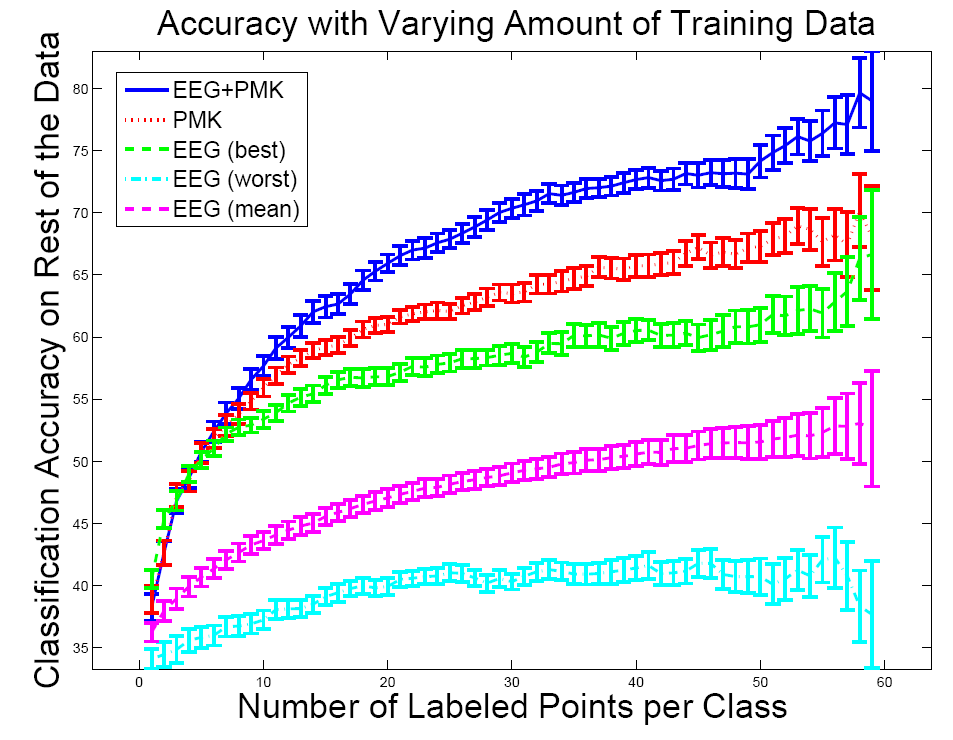 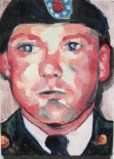 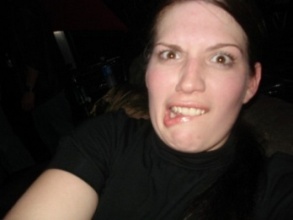 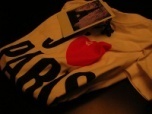 Errors made by Vision only method
Errors made by EEG only method
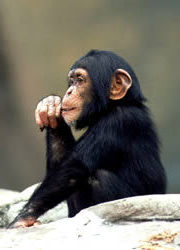 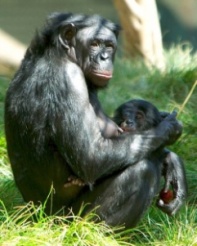 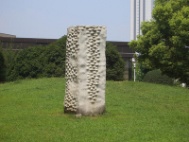 All the errors shown here were correctly classified by Vision + BCI method
Distributive Computing with Human Computation
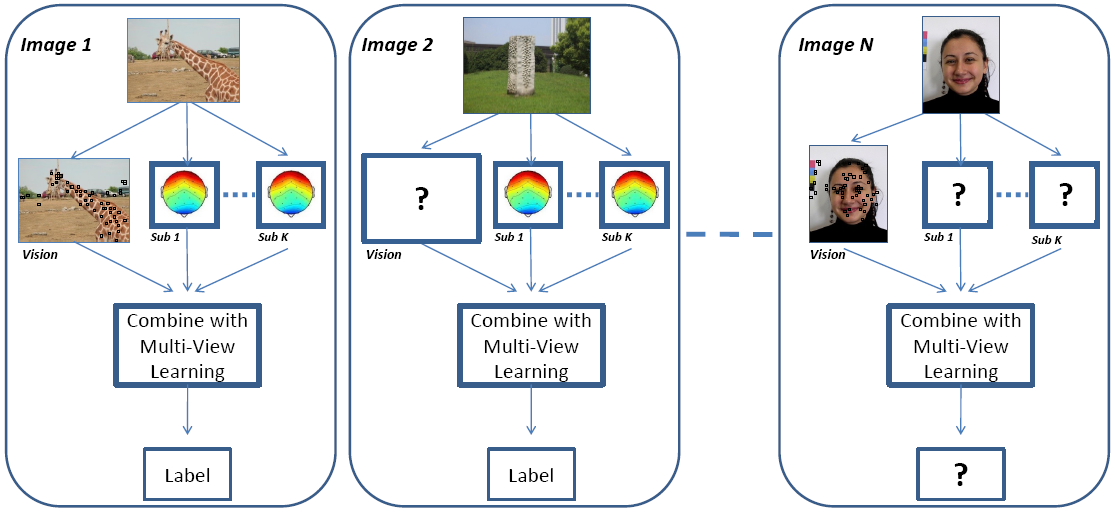 Training Computer Vision Algorithms with BCI
Training
Vision system
Car
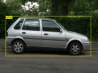 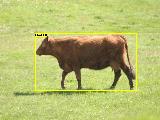 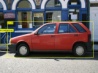 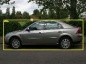 Cow
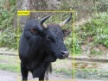 Classifier
Labeled Images
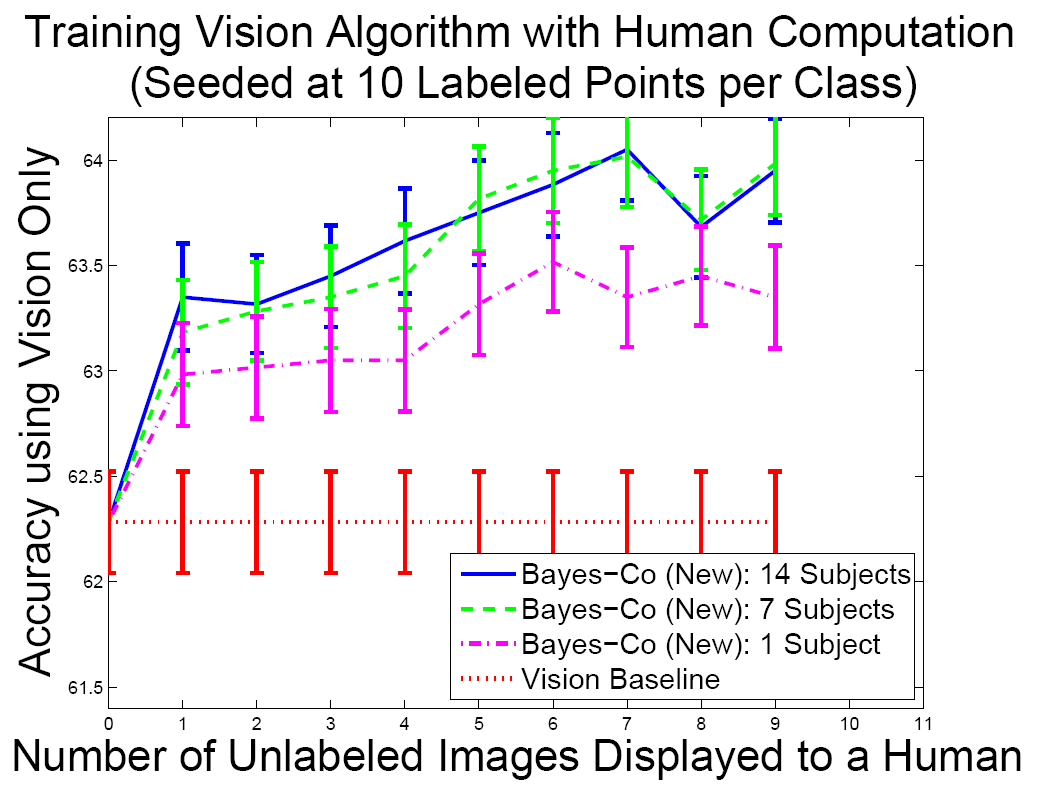 BCI 
Classification
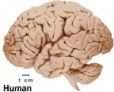 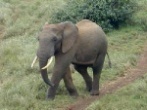 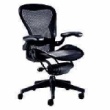 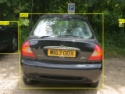 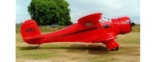 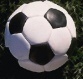 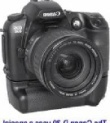 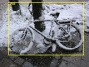 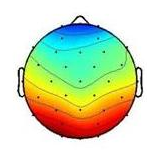 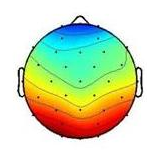 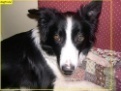 Unlabeled Images
Sub 1
Sub K
Future Directions
Beyond explicit feedback
Mixed-initiative
Brain-computer Interfaces
Non-myopic selective supervision
Learning exogenous variables
Cyclic Patterns
Unmodeled Context
Other applications
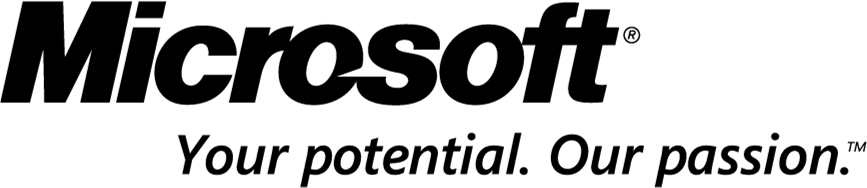 © 2008 Microsoft Corporation. All rights reserved. Microsoft, Windows, Windows Vista and other product names are or may be registered trademarks and/or trademarks in the U.S. and/or other countries. The information herein is for informational purposes only and represents the current view of Microsoft Corporation as of the date of this presentation.  Because Microsoft must respond to changing market conditions, it should not be interpreted to be a commitment on the part of Microsoft, and Microsoft cannot guarantee the accuracy of any information provided after the date of this presentation.  MICROSOFT MAKES NO WARRANTIES, EXPRESS, IMPLIED OR STATUTORY, AS TO THE INFORMATION IN THIS PRESENTATION.